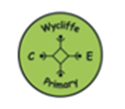 KS1 Maths Workshop
Welcome 
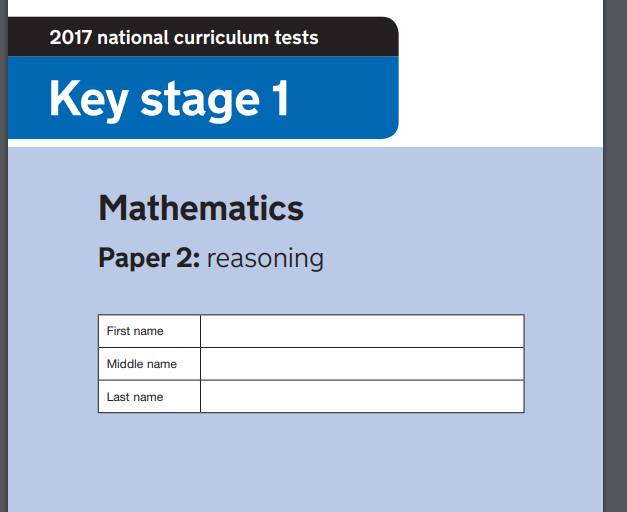 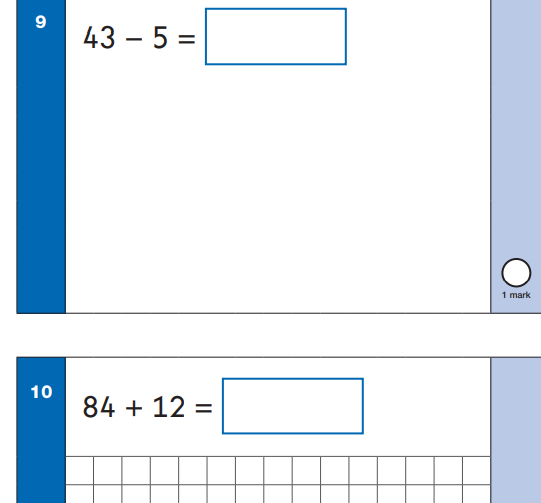 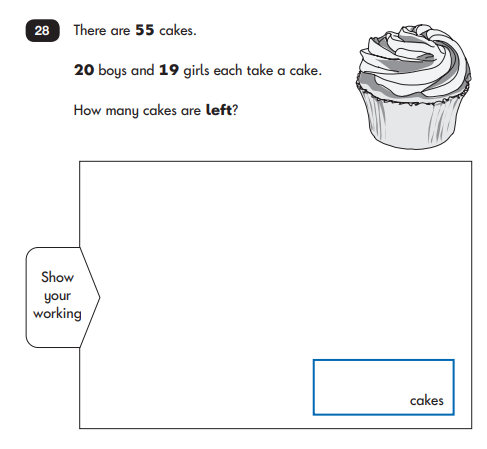 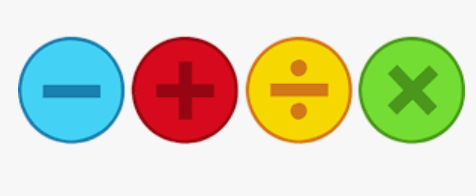 Addition and Subtraction
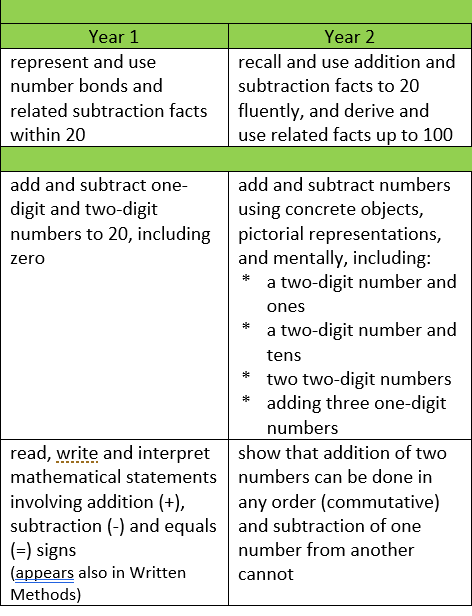 Year 3
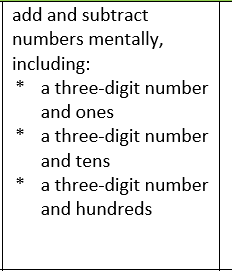 Addition
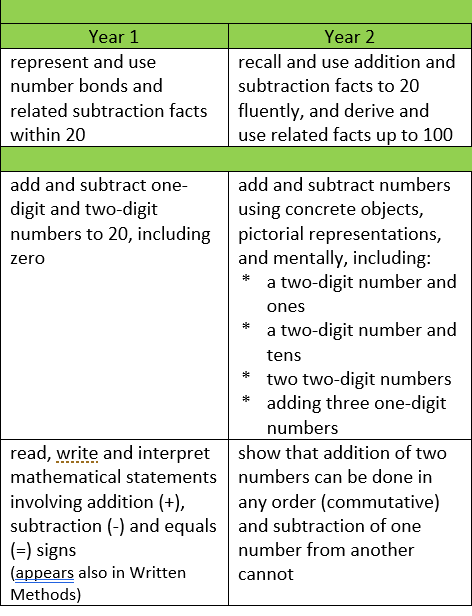 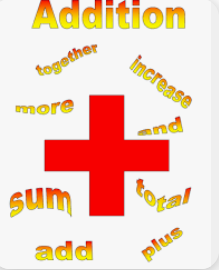 Year 3
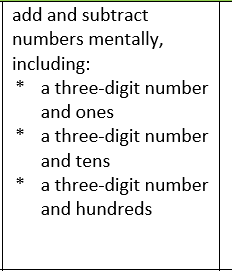 Year 1
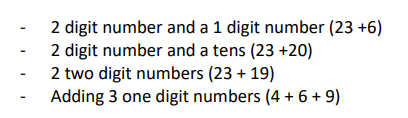 Addition   +
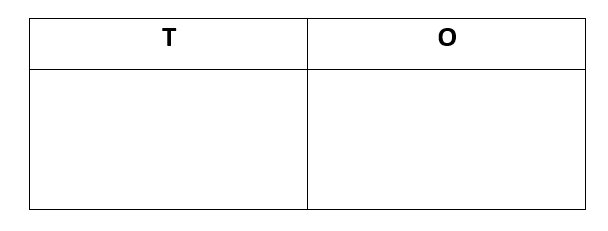 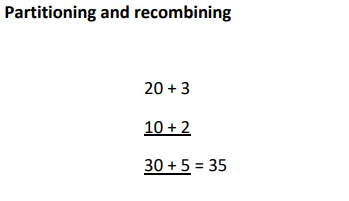 Methods- Year 2:
Tens and ones
Tens and ones grid
Expanded column addition
Column addition
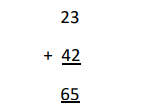 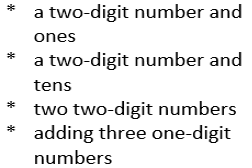 Subtraction    -
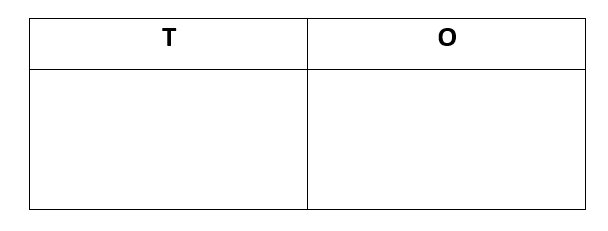 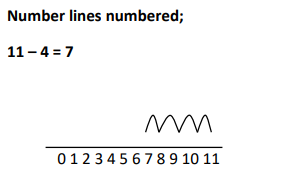 Methods- Year 2:
Tens and ones
Tens and ones grid
Expanded column subtraction
Column subtraction
Missing number problems
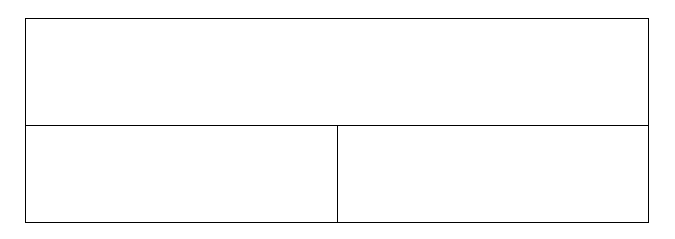 Multiplication   x
Multiplication   x
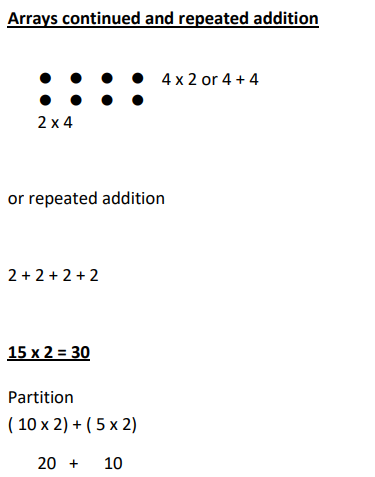 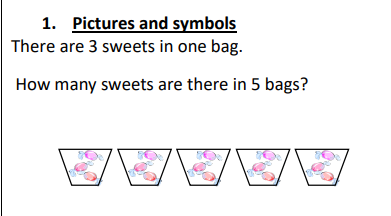 Division    ÷
Pictures
Circles 

12 ÷  3 =
Quick recall
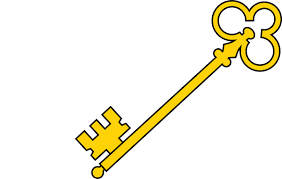